Elementos Químicos
Calculo de partículas sub-atómicas
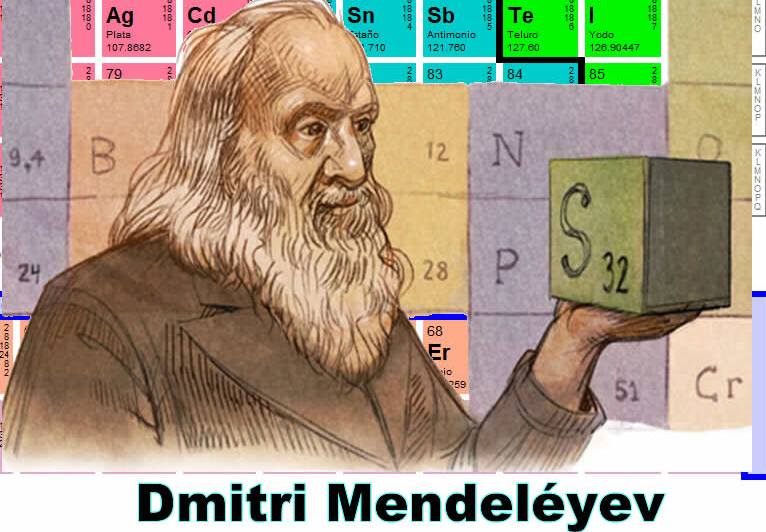 Química 1 Medio
Instrucciones
Revise el vídeo del link  y responda la actividad planteada
Adjunte una imagen de su cuaderno  o el PPT con las respuestas al correo (imediocervantino2020@gmail.com) 
En el correo debe colocar su nombre y curso con sus respuestas para agilizar la revisión, 
Fecha de entrega 19 Junio
Calculo de partículas sub-atómicas
Revise el vídeo del siguiente link
https://www.youtube.com/watch?v=1cFTVUGQrsY
Actividad
Responde las siguientes preguntas  de acuerdo a lo visto en el vídeo y lo visto en clases zoom del 9 de Junio
Escriba las formulas para calcular las 3 partículas subatómicas más importantes (protón, electrón y neutrón)
____________________________________________________________________________________________________________________________________________________________________________________________________________________________________________________________________________________________________________________________________________________________________________________________________________________________________________________________________________________________________________________________________________________________________________________________________________________________________________________________________________________________________________________________________________________________________________________________________________________________________________________________________________________________________________________________________________________________________________________________________________
Actividad
Tome dos elementos del sistema periódico y calcule sus tres partículas sub-atómicas (el elemento es a elección y debe ser diferentes a los planteados en el video) 
____________________________________________________________________________________________________________________________________________________________________________________________________________________________________________________________________________________________________________________________________________________________________________________________________________________________________________________________________________________________________________________________________________________________________________________________________________________________________________________________________________________________________________________________________________________________________________________________________________________________________________________________________________________________________________________________________________________________________________________________________________